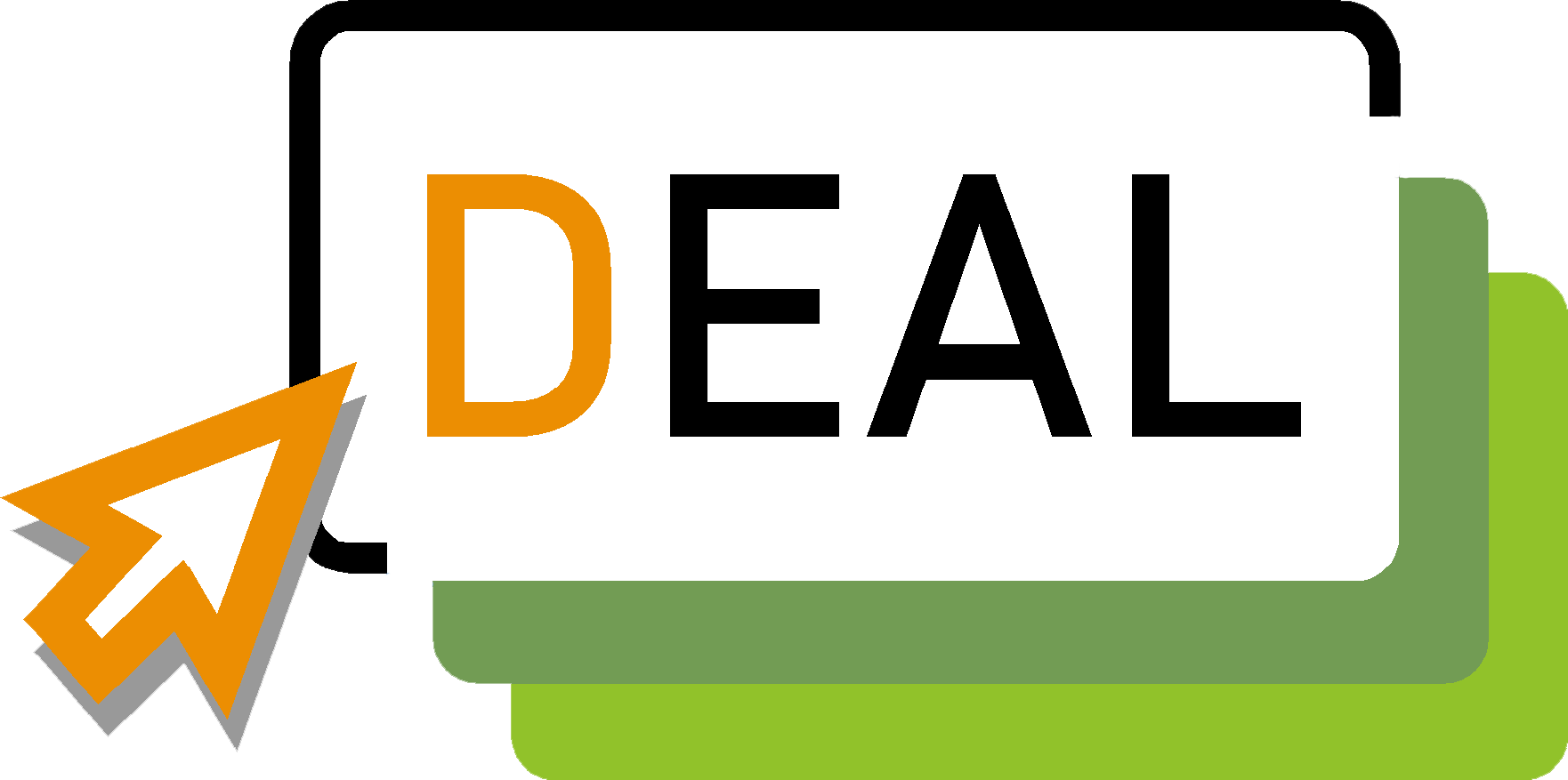 Fullorðinsfræðsla - frumkvöðlafræði og stafræn hæfni
EntreComp og DigComp ramminn til að byggja upp sérþekkingu þína á frumkvöðlafærni og stafrænni hæfni   
IDP European Consultants
Inngangur
Í þessum kafla verða kynntir tveir opinberir evrópskir hæfnirammar um menntun og starfsþjálfun:: 

Einn um hæfni frumkvöðla og frumkvæði (EntreComp)
…hinn um stafræna hæfni fyrir alla (DigComp 2.1)

Þessir tveir hæfnirammar geta stutt þig við að gera vegvísi fyrir framfarir, valdeflingu, beitingu og fulla þróun á færni í stafrænni frumkvöðlastarfsemi.
Inngangur
Hvaðan koma þessir hæfnirammar?
Til að skilja betur söguna á bak við þessa tvo hæfniramma verðum við að fara aftur til ársins 2006.
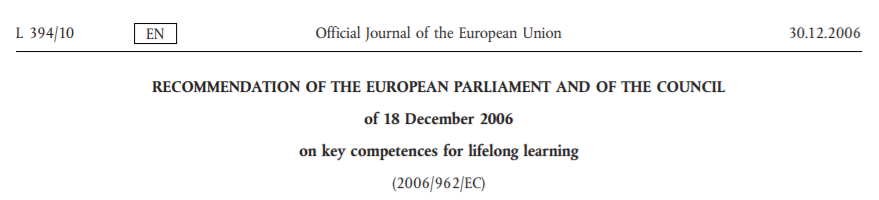 Inngangur
Lykilhæfni í símenntun
Framangreint skjal hefur grundvallarþýðingu fyrir öll aðildarríkin þar eð í því er kveðið á um sérstök tilmæli um:

Lykilhæfni sem leiðir til valdeflingar fólks í samfélögum sem eru þekkingardrifin
Að tryggja langtímaáhrif og varanleika námsskráa fyrir menntun og þjálfun á landsvísu, bæði formlegra og óformlegra (þ.e. aðgangur að menntun og þjálfunartækifærum fyrir alla, ungt fólk og eldri borgara). 
Sameiginlegt viðmiðunarlíkan fyrir menntun og þjálfun

Nánar verður fjallað um þetta síðar…
Inngangur
Stafræn færni. Hæfni frumkvöðla og frumkvæði
Ef við skoðum vel hvaða lykilhæfni tilheyrir tilmælunum sjáum við að tvær þeirra eru kunnuglegar...

Lítum á nr. 4 og nr. 7
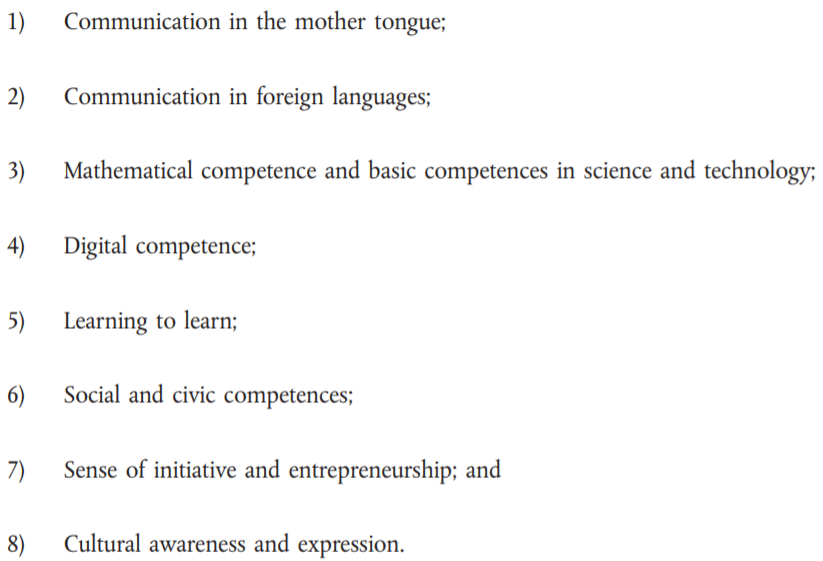 Inngangur
…Hvað um þessi viðmiðunarlíkön?
Þess er getið að eitt af markmiðum þessara tilmæla sé:

„…að sjá þeim sem vinna að stefnumótun, þeim sem standa að fræðslu, vinnuveitendum og námsmönnum sjálfum fyrir viðmiðunartæki á evrópskum vettvangi til að greiða fyrir því að unnið verði á landsvísu og á evrópskum vettvangi að sameiginlegum markmiðum.”

Með þessum orðum hefst saga DigComp og EntreComp.
1.hluti – Hvað er EntreComp hæfniramminn?
Hæfnirammi um frumkvöðlafærni
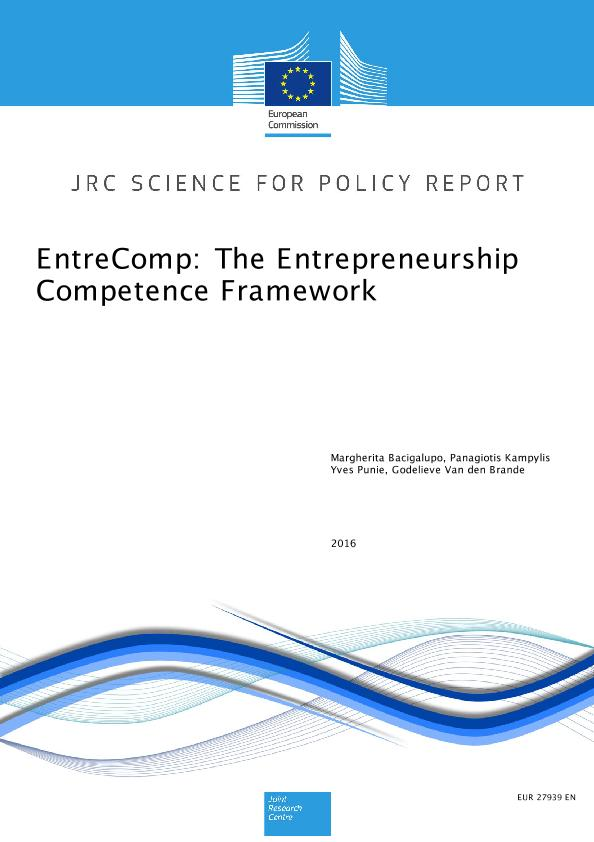 Það eru margar leiðir til að lýsa stærð og umfangi verkefnisins EntreComp…

Í fyrsta lagi er EntreComp-áætlunin hugsuð til þess að skapa samstöðu meðal fræðimanna og sérfræðinga um grundvallaratriði frumkvöðlastarfsemi.
Í öðru lagi greinir EntreComp og tekst á við lykilsvið þjálfunar og menntunar fyrir frumkvöðla (starfandi og tilvonandi).
1.hluti – Hvað er EntreComp hæfniramminn?
Uppbygging og skipulag EntreComp
Með öðrum orðum, EntreComp segir þér hvaða hæfniþætti þú ættir að leggja áherslu á til að hlúa að frumkvöðlastarfi þínu og þróa frumkvöðlaviðhorf þín. EntreComp er sett upp eins og laukur:
 
→ 3 svið þjálfunar
	 → 15 hæfnisvið í allt (5 fyrir hvert svið þjálfunar)
		 → 60 undirhæfnisvið (þræðir)
			 → 8-laga hæfnislíkan sem er nýtt fyrir hvern þráð
				 → 442 hæfniviðmið (learning outcomes)
1.hluti – Hvað er EntreComp hæfniramminn?
15 hæfnisvið EntreComp
Notendur EntreComp skulu beita 8 laga hæfnislíkaninu, sem fellur undir hæfnirammann, á hvern og einn þessara þátta.
1.hluti – Hvað er EntreComp hæfniramminn?
8-laga hæfnislíkan
Efnisyfirlit
Inngangur
	Hvaðan kemur þessi hæfnirammi?
	Lykilhæfni í símenntun
	Stafræn færni. Frumkvæði og frumkvöðlafærni
     1. hluti: Hvað er EntreComp hæfniramminn?
	Hæfnirammi um frumkvöðlahæfni
	Uppbygging og skipulag EntreComp
	15 hæfnisvið EntreComp  
	8-laga hæfnislíkan
	Hvað er hægt að gera með EntreComp?
2. hluti:  Nánar um EntreComp hæfnirammann
                           Ítarleg sundurliðun á EntreComp – Hæfni og undirhæfni
	Hugmyndir og 	tækifæri
	Aðföng
	Að hefjast handa
3. hluti:  DigComp hæfniramminn
	Stærð og umfang
                           Efni og uppbygging
1. hluti–Hvað er EntreComp hæfniramminn?
Hvað er hægt að gera með EntreComp
Þú getur treyst á að EntreComp beini þér að þeim þjálfunarsviðum sem fagmenn og sérfræðingar hafa bent á að efli frumkvöðlavitund.

EntreComp veitir þér skýrar leiðbeiningar um hvað eigi að vera í vegvísi þínum í uppbyggingu á eigin færni.

Um leið styður hæfnislíkanið þig við að meta frammistöðu þína og hvernig menntun/fræðsla gengur
2. hluti –Meira um EntreComp hæfnirammann
Ítarleg sundurliðun á EntreComp
Á næstu glærum verður farið yfir hvernig hæfni EntreComp skiptist í fleiri færni- og getuhópa.

Til að sjá nánari sundurliðun EntreComp þá bendum við þér á að skoða EntreComp into Action frá 2018
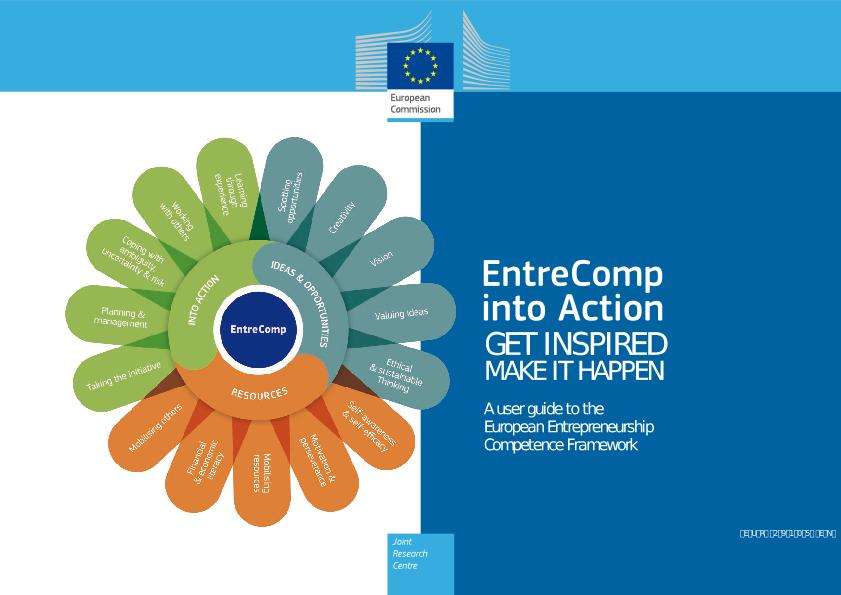 2. hluti –Meira um EntreComp hæfnirammann
Hugmyndir og möguleikar
2. hluti –Meira um EntreComp rammann
1.1 Að sjá möguleika: undirfærni
Greina, skapa og grípa tækifæri

Áhersla á áskoranir

Finna hvaða þarfir eru

Greina samhengið

Sjá bls 179 og 180 í EntreComp into Action
2. hluti –Meira um EntreComp rammann
1.2 Sköpun: undirfærni
Forvitni og víðsýni

Þróun hugmynda

Greining vandans

Hönnunargildi 

Nýsköpun

Sjá bls 181 og 182 í EntreComp into Action
2. hluti –Meira um EntreComp rammann
1.3 Sýn: undirfærni
Ímyndun

Að hugsa skipulega 

Að stýra aðgerðum/vinnu 




Sjá bls 183 í EntreComp into Action
2. hluti –Meira um EntreComp rammann
1.4 Að meta hugmyndir: undirfærni
Að sjá virði hugmyndar
Að deila og vernda hugmyndir

Sjá bls 184 í EntreComp into Action
2. hluti –Meira um EntreComp rammann
1.5 Siðferðileg og sjálfbær hugsun: undirfærni
Að hegða sér siðferðilega rétt

Að hugsa sjálfbært

Að meta áhrif

Að axla ábyrgð

Sjá bls 185 og bls 186 í EntreComp into Action
2. hluti –Meira um EntreComp rammann
Styrkur
2. hluti –Meira um EntreComp rammann
2.1 Sjálfvitun og trú á eigin getu: undirfærni
Fylgdu metnaði þínum

Þekktu styrkleika og veikleika þína 

Hafðu trú á eigin getu

Mótaðu framtíð þína

Sjá bls 187 og bls 188 í EntreComp into Action
2. hluti –Meira um EntreComp rammann
2.2 Áhugi og þrautsegja: undirfærni
Haltu áfram

Vertu ákveðinn

Einbeittu þér að því sem viðheldur áhuga þínum

Sýndu þrautseigju

5.   Ekki gefast upp
Sjá bls 189 og bls 190 í EntreComp into Action
2. hluti –Meira um EntreComp rammann
2.3 Að nýta styrk sinn: undirhæfni
Stýra styrk sínum (efnislegum og óefnislegum)

Nota styrk sinn á ábyrgan hátt

Að nýta tíma sinn vel

Að fá stuðning

Sjá bls 191 og bls 192 í EntreComp into Action
2. hluti –Meira um EntreComp rammann
2.4 Fjármálalæsi: undirhæfni
Skilningur á hugtökum um fjármál og efnahag

Fjárhagsáætlun 

Að finna fjármagn

Að skilja skattamál

Sjá bls 193 og bls 194 í EntreComp into Action
2. hluti –Meira um EntreComp rammann
2.5 Að virkja aðra: undirhæfni
Veittu og fáðu innblástur
Sannfærðu aðra
Árangursrík samskipti 
Árangursrík notkun á miðlum 

Sjá bls 195 og bls 196 í EntreComp into Action
2. hluti –Meira um EntreComp rammann
Að hefjast handa
2. hluti –Meira um EntreComp rammann
3.1 Að hafa frumkvæðið: undirhæfni
Að axla ábyrgð

Að vinna sjálfstætt

Að hefjast handa

Sjá bls 197 í EntreComp into Action
2. hluti –Meira um EntreComp rammann
3.2 Skipulag og stjórnun: undirhæfni
Skilgreina markmið

Skipulagning og skipulag

Að þróa sjálfbæra viðskiptaáætlun

Að forgangsraða 

Fylgstu með framförum þínum

Að vera sveigjanlegur og geta lagað sig að breytingum

Sjá bls 198 og bls 199 í EntreComp into Action
2. hluti –Meira um EntreComp rammann
3.3 Að takast á við óljósa stöðu, óvissu og áhættu: undirfærni
Að takast á við óvissu og óljósa stöðu.

Að meta áhættu 

Að stýra áhættu  

Sjá bls 200 í EntreComp into Action
2. hluti –Meira um EntreComp rammann
3.4 Að vinna með öðrum: undirfærni
Viðurkenna fjölbreytileika fólks  

Þróa tillfinningagreind

Nota virka hlustun

Mynda liðsheild

Vinna saman

Stækka tengslanet þitt 

Sjá bls 201 og bls 202 í EntreComp into Action
2. hluti –Meira um EntreComp rammann
3.5 Að læra af reynslunni : undirfærni
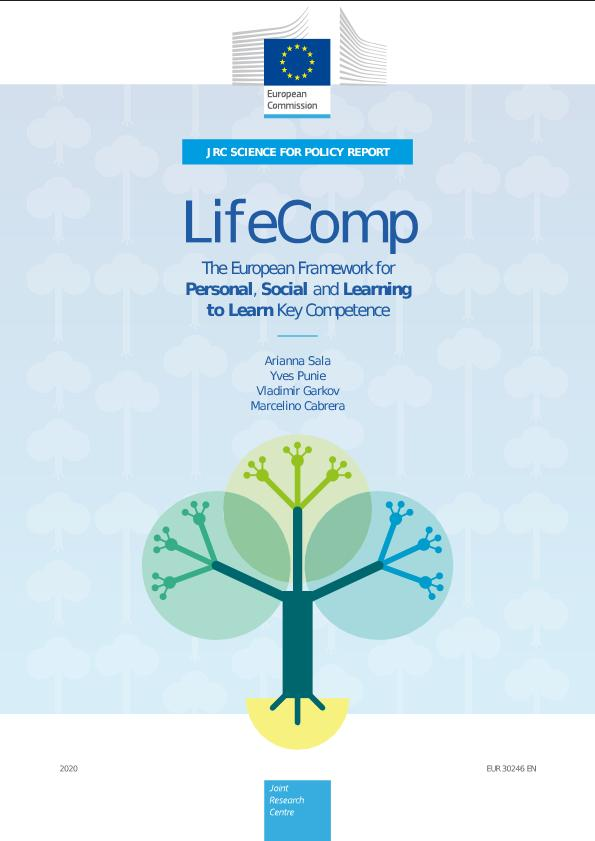 Hugsa

Læra að læra **  

Læra af reynslunni

Sjá bls 203 í EntreComp into Action
Ef þú vilt læra meira um „að læra að læra“ sjá LifeComp framework: the third official education and training framework sem gefinn var út af framkvæmdastjórn ESB árið 2020
3. hluti – DigComp ramminn
Tímalína DigComp (1)
Í tilmælum Evrópuráðsins og Evrópuþingsins frá 2006 kemur fram að stafræn hæfni er meðal þeirrar hæfni sem stefnt er að í símenntun á næstu áratugum. Samkvæmt tillögunni...
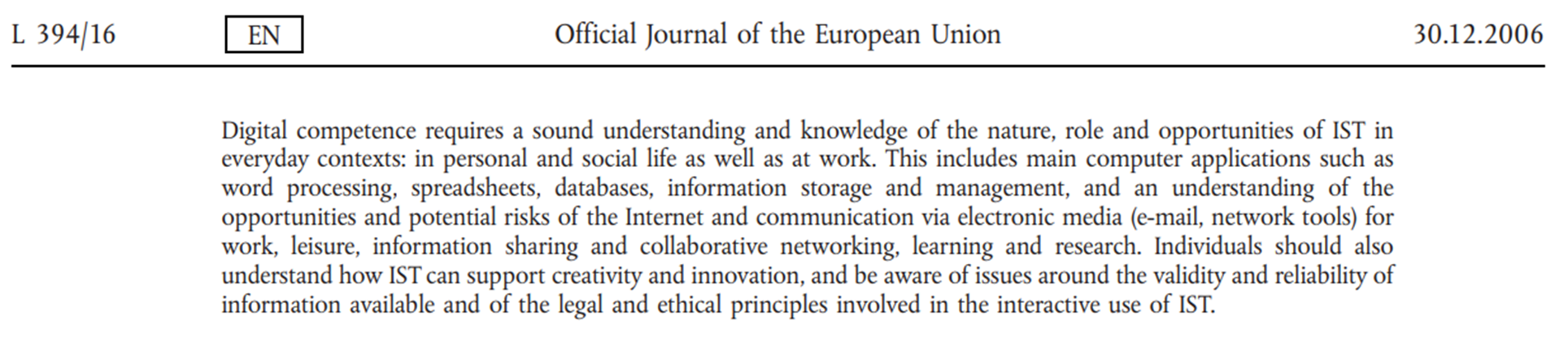 3. hluti – DigComp ramminn
Tímalína DigComp (2)
2013:Fyrsta útgáfa DigComp - DigComp 2.0 – DigComp 2.0

2017: Endurskoðuð útgáfa DigComp– DigComp 2.1

2017: Útgáfa DigComp fyrir kennara og fræðsluaðila – DigCompEdu

2018: Að fylgja eftir góðum starfsvenjum í menntastofnunum – DigComp into Action

2020: Að fylgja eftir góðum starfsvenjum í einkageiranum – DigComp at Work

2022: Endurskoðuð útgáfa DigComp–  DigComp 2.2 (óútgefin)
3. hluti – DigComp ramminn
DigComp: stærð og umfang
DigComp er ætlað að fjalla um eftirfarandi svið: 

Stuðningur við stefnumótun á sviði stafrænnar menntunar
Aðstoð við fræðsluaðila við hönnun þjálfunarnámskráa sem uppfylla kröfur um stafræna getu 
Að meta ný prófunarlíkön fyrir stafræna færni og hæfni allra borgara í upplýsingatækni
Endurhönnun á námi bæði með tilliti til hæfniviðmiða og ferla
Uppfæra námsframboðið þannig að það samræmist væntingum markaðarins um ráðningarhæfi
Að stuðla að betri félagslegum og efnahagslegum tækifærum fyrir alla
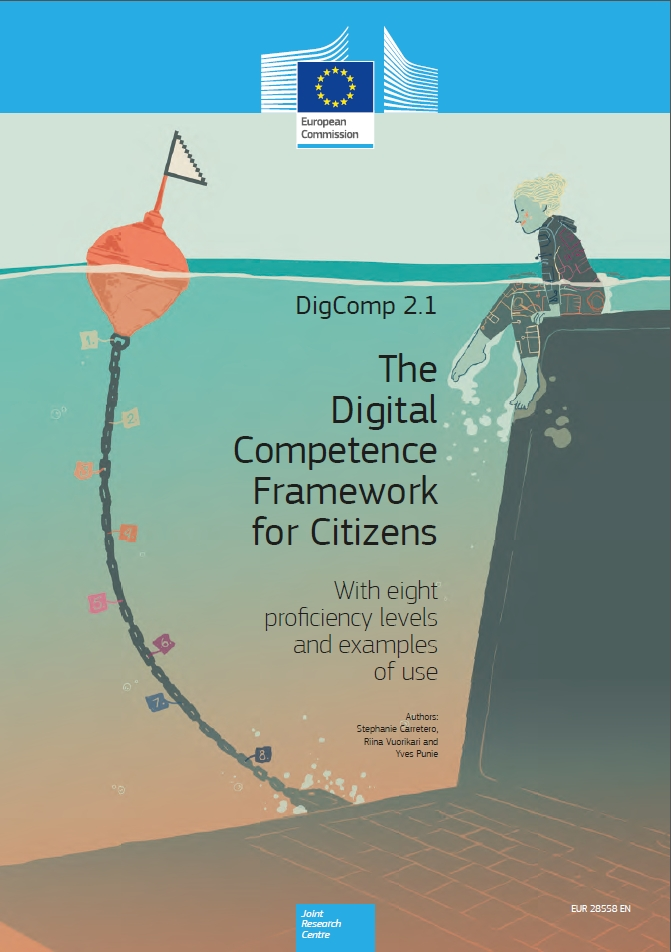 3. hluti – DigComp ramminn
DigComp: efni og uppbygging
Líkt og með EntreComp er DigComp sett upp lagskipt (eins og laukur)

Alls eru 5 svo skilgreind hæfnissvið... 

1. Upplýsinga- og gagnalæsi
2. Samskipti og samstarf
3. Sköpun stafræns efnis
4. Umsjón netöryggismála
3. hluti – DigComp ramminn
DigComp hæfniþrepin
…alls 21 þrep
3. hluti – DigComp ramminn
Til umhugsunar:
Ekki skipta öll fyrrnefnd atriði máli fyrir þig á þessu stigi frumkvöðlastarfsemi þinnar.

Sem tillögu gætum við mælt með því að þú skoðir stoðir nr. 1 og nr. 2 þar sem sú hæfni sem þær undirstrika var einmitt frumskilyrði þess að styðja við grunnfærni fyrir upplýsingatækni og stafræna tækni fyrir rafræna frumkvöðlastarfsemi.
3. hluti – DigComp ramminn
Hæfnislíkan DigComp
Takk fyrir!